2013-2014 GSICS Coordination Center (GCC) Report
Larry Flynn, Manik Bali, and FangFang Yu

2014 GSICS Annual Meeting 
Darmstadt, Germany
March 24-28, 2014
Outline
Staff change
GCC progress
GSICS Quarterly
Meeting Support
Product promotion
End-to-end demonstration
Awards and Outreach
Review of Operational Plans
Near Term goals
Staff Change in GCC
New onboard: Lawrence E Flynn ( Director  GCC)
                                 Manik Bali             (Deputy Director GCC)

GCC staff:
 Lawrence E Flynn: Director,  Fuzhong Weng (till Mar 2013)
 Manik Bali: Deputy Director, FangFang Yu   ( till Aug 2013)
 Manik Bali: GQ Editor            ,George Ohring( till Aug 2013)
Jonathan Engelberg: Consultant
Constant help from Fred Wu and Aleksandar Jelenak( left Jan 2014)
GSICS Quarterly Newsletter
All GSICS Quarterly Volume 7 issues are completed and distributed using the GSICS mailing system

Positive feedback on GQ have been received
Starting Fall 2013 issue, brand new format of GQ
Features include, clickable navigation and Rate and Comment section.
The  Winter 2014 has a doi number.
Winter 2014 to be cited in a book written by NIST .
Coming  issues this year, to be special issues on MW(send articles by 10April2014), UV and VIS
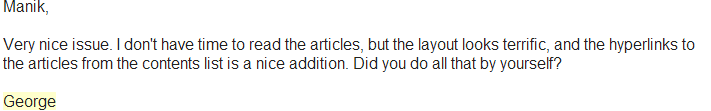 Meeting Support
Formation of New Subgroup on UV
All the web meetings hosted by EUMETSAT
WMO CBS
CEOS QA4EO GPPA
GSICS Users workshop at  NOAA April -2013
Product Acceptance and Promotions
NOAA LEO-LEO MSU/AMSU correction product in Pre-Op phase 
Completed the review of the LEO-LEO product in four weeks time.
Upon the successful completion the product was promoted to Pre-Op phase

Modification of GPPA underway to make the transition process fast and effective.
Awards Outreaches
Awards
In Oct 2014 GSICS handed out certificates to reviewers of MW product in order to  recognize their efforts. 
Recognition certificates backed by WMO and CGMS.
In all eight reviewers received these from GCC Director
Outreaches
Work with  CEOS QA4EO on GPPA.
Outreach with UMD and NIST.
Supporting the 2014 Users’ Workshop, in conjunction with CMA.
Operations Plan Updates: Unfulfilled Actions
GRWG06_19: Update GPPA to reflect delta correction due to migrating reference    Status: Open, need update file not make a new product 
GRWG06_23: ER2 underflights June 2011     Status: Old action item (Fang Fang to explain why it is closed)
GWG_13.12: GEO to GEO differences (for NOAA and EUMETSAT      Status: Will be discussed in the IR Subgroup
Joint07_3R GRWG for LEO IR and GEO IR   Status: Xingming Liang will present status of this action item in the meeting
GWG_13.31: Transfer of GCC responsibilities to WMO.       Status: Answer is no, Completed/Closed.
[Speaker Notes: Thanks a lot for updating the GPRC page. It has fulfilled a key action item on NOAA and it has enabled us to present our products in Near  Real Time to users and community. It would also help us progress your GEO-LEO product to op stage.
GRWG06_23     Status: Old action item
GWG_13.12        Status: Need to discuss
GWG_13.31       Status: Done Answer is no
So while talking about the action items related to GCC we would be discussing them. During the meet new action items would be added.
Mails have been sent to the ones that we are coordinating. These include
1. Xingming Liang: He would present status of his action item in the meeting
2. Nist : They would get back to us in a few days.
 Discussion on Action Items
Several Actions are listed that have either been completed or are now irrelevant (“plan 2012 meeting”, “present in 2013”, etc.)
Many Open Actions are over two years beyond their due dates – are they actually on-going activities?
Is there a way to tell if the assigned party has agreed to the assignment?]
Near-term 2013-2014 Goals
GSICS Procedure for Product Acceptance 
Two demo products to pre-Op phase
Two pre-op GEO-LEO IR products to operational phase
Coordination
Continue to coordinate efforts to establish the GSICS baseline algorithms, especially those for the GEO solar reflective channels,
Continue to provide communication between the developing group and users
GSICS Quarterly
Continue to create and distribute this important link to the GSICS community
Meeting Support
Joint Meeting, GSICS Web Meetings and QA4EO telcons (if possible)
Organization of GSICS 5rd Users Workshop
Backup for Action items as a topic
Draft website
Each of these would be hyperlinked to a page.
Chairs have been requested to supply self information
Summary of 2013 GSICS Users’ Workshop
Hosted by NOAA/NESDIS/STAR in College Park, Maryland, the United States on 8 April 2013, in conjunction with the first NOAA Satellite Conference

More than 50 people from 15 agencies, universities and private companies attended

A total of 14 oral talks, together with 10 posters presented during the workshop.

Workshop included four sections: Introduction and Updates on GSICS, insights of current and future instrument inter-calibrations, Users’ feedback and requests, and Questions and discussion on the future potential products.

All the oral presentations and the workshop minutes are available at: https://gsics.nesdis.noaa.gov/wiki/Development/UsersWorkshop2013
Outcomes of 2013 GSICS Users’ Workshop
Success of GSICS products displayed by the Users
Successful applications of the GSICS spectral response function corrections to improve the GOES imager data quality
Some examples of GSICS correction products to improve some GOES Sounder MTSAT products

Users plan to continue the investigation of the GSICS correction product impact on the L2 and L3 products

GSICS Inter-calibration is expected to play an important role in the GOES-R on-orbit cal/val project

Users’ Requests
Satellite operational anomaly alerting system for the GOES-R series
New GSICS sub-groups, ultraviolet (UV) and synthetic observation sub-groups, for a better understanding of UV instrument calibrations and radiative simulation performance
Intermediate data-sets requested during the off-line discussion
Backup for Action items as a topic
Proposed GCC/GDWG discussion on a better solution to tracking GSICS Actions: 
•       Suggested improvements:
•       Add date closed – or replace due date
•       Allow actions raised in web meetings to be entered
•       With consistent numbering of actions
•       Identify responsible person for each action
•       Automatic reminders
•       Allow outcomes to be recorded
•       inline/links
•       Allow items to be filtered
•       by actionee, status, date, ...
•       would allow customised views
[Speaker Notes: The action tracking is currently performed by GSICS Operations Plan topic on Wiki:https://gsics.nesdis.noaa.gov/wiki/Development/GsicsOperationsPlan
But this is proving to be cumbersome to use.
Thanks a lot for updating the GPRC page. It has fulfilled a key action item on NOAA and it has enabled us to present our products in Near  Real Time to users and community. It would also help us progress your GEO-LEO product to op stage.
GRWG06_23     Status: Old action item
GWG_13.12        Status: Need to discuss
GWG_13.31       Status: Done Answer is no
So while talking about the action items related to GCC we would be discussing them. During the meet new action items would be added.
Mails have been sent to the ones that we are coordinating. These include
1. Xingming Liang: He would present status of his action item in the meeting
2. Nist : They would get back to us in a few days.
 Discussion on Action Items
Several Actions are listed that have either been completed or are now irrelevant (“plan 2012 meeting”, “present in 2013”, etc.)
Many Open Actions are over two years beyond their due dates – are they actually on-going activities?
Is there a way to tell if the assigned party has agreed to the assignment?]